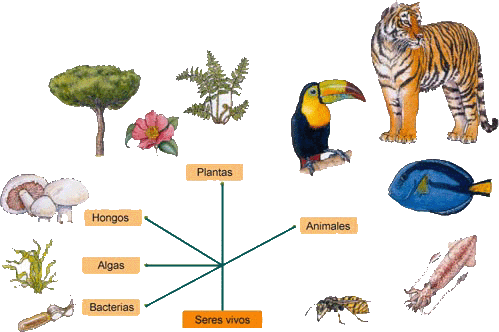 LOS SERES VIVOS
Clasificación en 5 Reinos
José Rafael F.dez Ortega
REINO DE LOS ANIMALES
Son pluricelulares y toman el alimento de otros seres vivos.
Pueden desplazarse de un lugar a otro.
Se relacionan con el medio gracias a sus órganos de los sentidos y sistema nervioso.
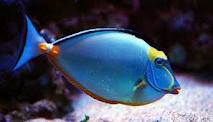 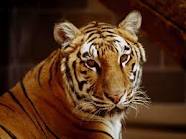 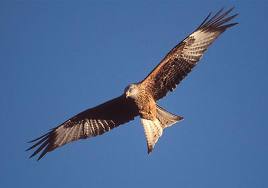 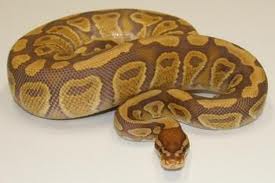 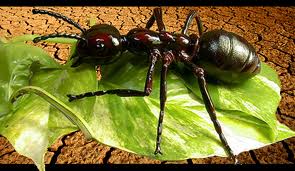 REINO DE LAS PLANTAS
Son pluricelulares que no necesitan tomar alimento, lo fabrican ellas mismas con ayuda de la luz del sol.
Viven fijas al suelo ,no se desplazan.
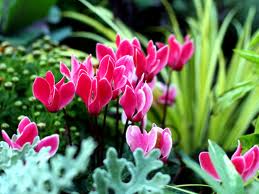 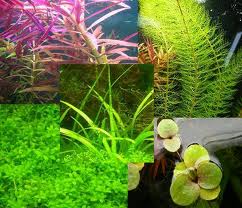 REINO DE LOS HONGOS
Son seres vivos pluricelulares , que no se desplazan y deben tomar alimento.
Muchos forman setas.
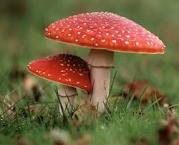 REINO DE LAS BACTERIAS
Son seres unicelulares  y muy pequeñas (microbios).
Algunas son útiles como las que fabrican el yogurt.
Otras son dañinas y causan enfermedades como la faringitis.
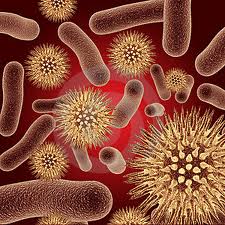 REINO DE PROTOZOOS Y ALGAS
Los protozoos son unicelulares y se alimentan de otros seres vivos.Ejemplos son las amebas y paramecios.
Las algas son parecidas a las plantas y no toman alimento , lo fabrican, pero viven en el agua.
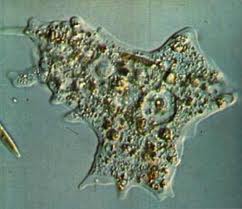 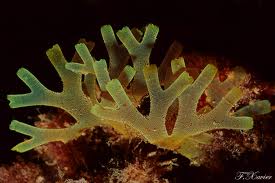 LOS VIRUS
Son tan pequeños y tan simples que no están incluidos en ningún reino.
Sólo pueden reproducirse dentro de otro ser vivo.
Producen enfermedades como la gripe.
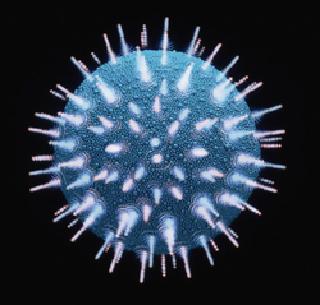